BEZBEDNOST INFORMACIONIH SISTEMA
3. TEMA
3. TEMA
RANjIVOSTI ŠIFARSKIH SISTEMA
TEHNIKE NAPADA 
PROTIVMERE
RANjIVOSTI ŠIFARSKIH SISTEMA
“FABRIČKE GREŠKE”
“INSAJDERSKE INFORMACIJE”
POZNAT “OTVORENI SADRŽAJ”
PRESRETNUTI KljUČEVI
PROVALjEN ALGORITAM
FABRIČKE GREŠKE
PROPUSTI U DIZAJNU ŠIFARSKOG SISTEMA
 NEDOSTATAK ILI IZOSTANAK NEZAVISNE EVAULACIJE ŠIFARSKOG SISTEMA
 TEHNOLOŠKI HENDIKEP
 UGRAĐENA SLABOST
INSAJDERSKE INFORMACIJE
REZULTAT ŠPIJUNAŽE
 SLUČAJNI ODLIV INFORMACIJA
 PREBEZI I DUPLI AGENTI
 REZULTAT “GUMENOG CREVA”
POZNAT OTVORENI SADRŽAJ
POZNAT (DEO) OTVORENOG SADRŽAJA U REALNOM VREMENU
 PODMETNUT POZNATI OTVORENI SADRŽAJ
 REZULTAT ŠPIJUNAŽE
 SLUČAJNI ODLIV INFORMACIJA/NEBRIGA
 RETROAKTIVNO POZNAT OTVORENI SADRŽAJ
PRESRETNUTI KljUČEVI
SLABOST MEHANIZMA RAZMENE KLjUČEVA 
 REZULTAT ŠPIJUNAŽE
 SLUČAJNI ODLIV INFORMACIJA
 PREBEZI I DUPLI AGENTI
 REZULTAT “GUMENOG CREVA”
PROVALA ALGORITMA
REPLIKACIJA OPREME
 SIMULACIONA APROKSIMACIJA
 POSTIZANjE REZULTATA U KRITIČNOM VREMENU
 REZULTAT ŠPIJUNAŽE
 SLUČAJNI ODLIV
 REZULTAT GUMENOG CREVA
TEHNIKE NAPADA
“SAMO ŠIFRAT”
 “POZNAT OTVORENI TEKST”
 “ODABRANI OTVORENI TEKST”
 PRILAGODLjIV OTVORENI TEKST”
 “ODABRANI ŠIFRAT”
 “ODABRANI KljUČ”
NAPAD “SAMO ŠIFRAT”
DOSTUPAN JE SAMO JEDAN ILI VIŠE ŠIFRATA. NA OSNOVU NjIH POKUŠAVA SE DOBITI OTVORENI TEKST ILI KljUČ.
 POZNATO:

TRAŽI SE: T1,T2...Tn ili Š, DA BI SE DOŠLO DO T1,T2...Tn.
NAPAD “POZNAT OTVOREN TEKST”
DOSTUPAN JE JEDAN ILI VIŠE ŠIFRATA I OTVORENI TEKST ISTIH. NA OSNOVU NjIH POKUŠAVA SE DOBITI KljUČ ILI ALGORITAM.
 POZNATO:

TRAŽI SE: Š, DA BI SE DOŠLO DO Tn+1,Tn+2,Txxx.
NAPAD “ODABRANI OTVOREN TEKST”
KRIPTOANALITIČAR BIRA OTVORENI TEKST KOJI ĆE BITI ŠIFROVAN I DOSTUPAN MU JE I TAJ ŠIFRAT.
 POZNATO:

TRAŽI SE: Š, DA BI SE DOŠLO DO Tn+1,Tn+2,Txxx.
NAPAD “PRILAGODLjIV ODABRANI OTVOREN TEKST”
KRIPTOANALITIČAR BIRA OTVORENI TEKST KOJI ĆE BITI ŠIFROVAN I DOSTUPAN MU JE I TAJ ŠIFRAT, PA PRILAGOĐAVA OTVORENI TEKST PA PONOVO…
 DRASTIČNO KRAĆE VREME RAZBIJANjA ŠIFRE
NAPAD “ODABRANI ŠIFRAT”
KRIPTOANALITIČAR BIRA OTVORENI TEKST KOJI ĆE BITI ŠIFROVAN I DOSTUPAN MU JE I TAJ ŠIFRAT, PA PRILAGOĐAVA 
OTVORENI TEKST PA PONOVO…
 DRASTIČNO KRAĆE VREME RAZBIJANjA ŠIFRE
NAPAD “ODABRANI KLjUČ”
KRIPTOANALITIČAR ANALIZIRA VEZU IZMEĐU DVA ILI VIŠE KLJUČEVA KOJI MU NISU POZNATI
  KORISTE SE NAPREDNE TEHNIKE KRIPTOANALIZE: DIFERENCIJALNA I LINEARNA KRIPTOANALIZA. 
 TAKO JE “PAO” DES 1990. GODINE.
PRAKTIČNI ASPEKTI
SIMETRIČNI ŠIFARSKI SISTEM:
     1. OSOBA A I OSOBA B USVAJAJU ŠIFARSKI ALGORITAM
     2. OSOBA A I OSOBA B USVAJAJU KljUČ ZA ŠIFROVANjE
     3. OSOBA A DOGOVORENIM KljUČEM ŠIFRUJE PORUKU
     4. OSOBA B ISTIM KljUČEM DEŠIFRUJE PORUKU
PRAKTIČNI ASPEKTI
SIMETRIČNI ŠIFARSKI SISTEM:
 OSOBA C (UljEZ) DA NE BI SPROVODILA BRUTE-FORCE NAPAD, TREBA DA ZNA ALGORITAM I KljUČ.
 ALGORITAM NE MORA DA BUDE TAJNA KOLIKO KLjUČ.
 UKOLIKO KLjUČ BUDE “PROVALjEN”, SISTEM JE KOMPROMITOVAN.
PRAKTIČNI ASPEKTI
PROVALjEN ŠIFARSKI SISTEM OSIM PRISLUŠKIVANjA MOŽE DA BUDE I ŽRTVA PODMETNUTIH LAŽNIH INFORMACIJA.
 DAKLE AKCENAT U ZAŠTITI KRIPTOSISTEMA JE NA ZAŠTITI TAJNOSTI KljUČEVA
 RAZMENA KljUČEVA JE NAJOSETLjIVIJA FAZA.
PRAKTIČNI ASPEKTI
AKO POSTOJI VIŠE UČESNIKA U KOMUNIKACIJI, DOBRA PRAKSA JE DA NE KORISTE SVI ISTI KljUČ, VEĆ SVAKI PAR UČESNIKA KORISTI SVOJ POSEBAN ŠIFARSKI KljUČ.
 BROJ POTREBNIH KLjUČEVA:
PRAKTIČNI ASPEKTI
POTREBNO VREME SUPERKOMPJUTERU (KOJI
MOŽE DA GENERIŠE 1,000,000 KLjUČEVA U 
SEKUNDI DA PROBA SVE KOMBINACIJE KLjUČA:
PRAKTIČNI ASPEKTI
POSTOJE SPECIJALIZOVANE MAŠINE (PARALELNO PROCESIRANjE –PODELA POSLA) PROJEKTOVANE SPECIJALNO ZA TAJ ZADATAK
PERFORMANSE TAKVE MAŠINE
PERFORMANSE TAKVE MAŠINE
KINESKA LUTRIJA
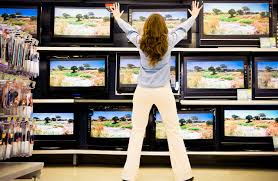 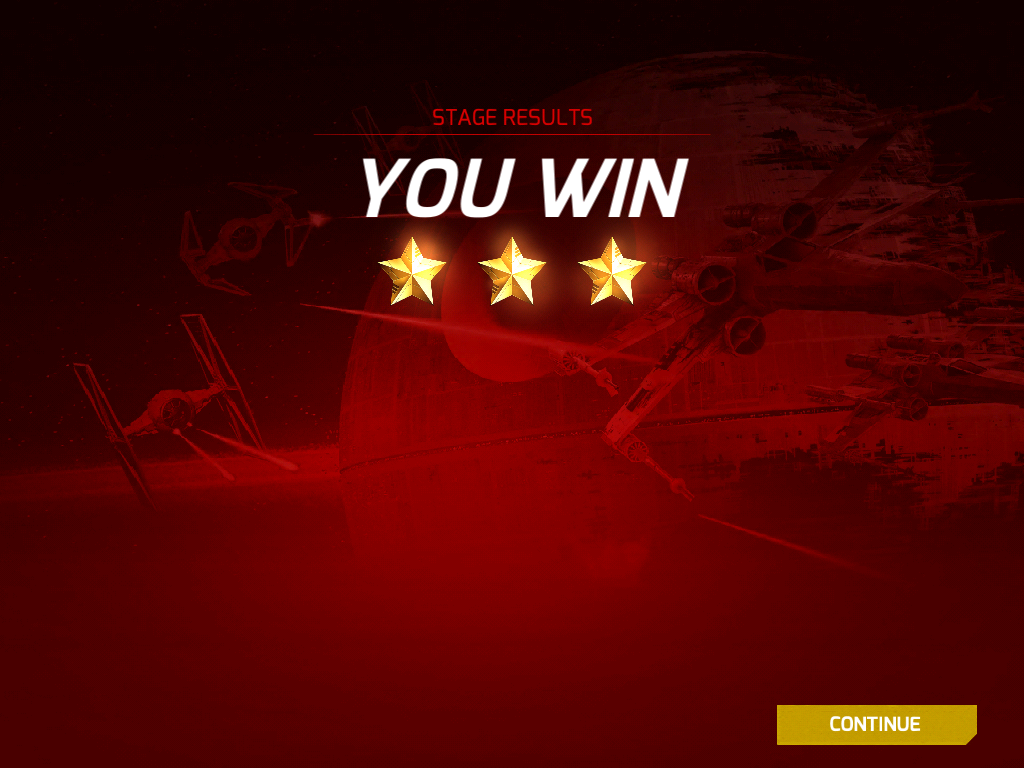 PREMISE:
 SVAKI TV U KINI IMA UGRAĐEN KRIPTOANALITIČKI ČIP
 KROZ TV SIGNAL SE ŠALjU PODSKUPOVI ZA ANALIZU (ŠIFRAT/OTVORENI TEKST) –PARALELNO PROCESIRANjE
 JAVNO JE POZNATA NAGRADA ZA ONOGA KO PRIJAVI OTKRIVENI KLjUČ
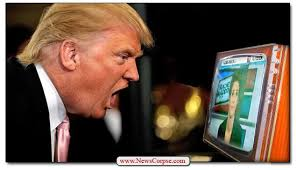 KINESKA LUTRIJA -PERFORMANSE
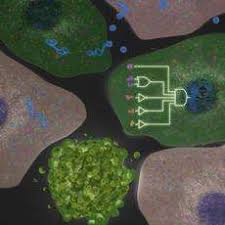 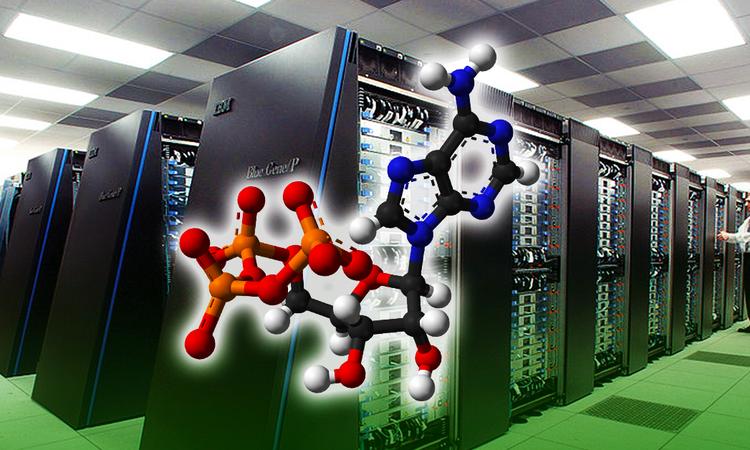 BIORAČUNARI
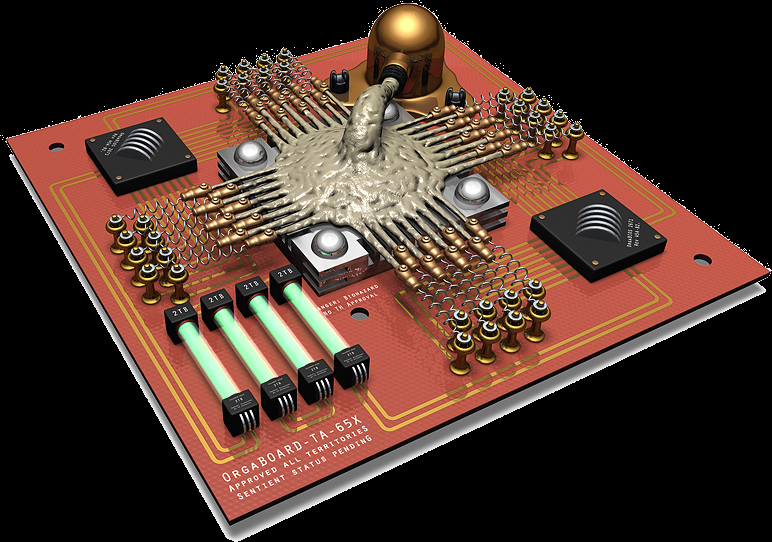 AKO PROJEKTUJEMO BIORAČUNAR KOJI IMA         ĆELIJA, OD KOJIH SVAKA MOŽE DA VRŠI        PRORAČUNA U SEKUNDI, PERFORMANSE BI BILE SLEDEĆE:
GRANICE MOGUĆEG
DRUGI ZAKON TERMODINAMIKE – ZA PROMENU STANjA NEKE MATERIJE (BIT INFORMACIJE) MINIMALNA POTREBNA KOLIČINA ENERGIJE JE k*T, GDE JE k BOLCMANOVA KONSTANTA =                      , A T APSOLUTNA TEMPERATURA SISTEMA/MATERIJE)
GRANICE MOGUĆEG
SUNCE TOKOM JEDNE GODINE EMITUJE                 
                  ENERGIJE. 
 TEMPERATURA UNIVERZUMA JE        .
 TA ENERGIJA JE DOVOLjNA ZA PROMENU SVIH MOGUĆIH VREDNOSTI NA 187bit-NOM BROJAČU (ALI BEZ DALjEG KORISNOG IZRAČUNAVANjA).
GRANICE MOGUĆEG
AKO BI SKUPLjALI SVU SUNČEVU ENERGIJU ZA 192bit-NI BROJAČ, KOLIKO VREMENA BI NAM BILO POTREBNO?
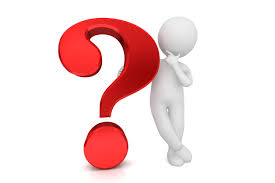 32 GODINE!!!
GRANICE MOGUĆEG -ZAKLjUČAK
BRUTE FORCE NAPADI NA 256bit-NE KLjUČEVE NEĆE BITI MOGUĆI SVE DOK RAČUNARI NE BUDU NAPRAVLjENI OD NEČEGA ŠTO NIJE MATERIJA!!!
FAKTORISANjE KAO TEHNIKA NAPADA NA ASIMETRIČNE ŠIFARSKE SISTEME
SAVREMENI ALGORITMI GENERIŠU KLjUČEVE PO PRINCIPU MNOŽENjA DVA VELIKA PROSTA BROJA (JEDNOSMERNA FUNKCIJA)
 LAKO JE DOBITI REZULTAT MNOŽENjA DVA VELIKA PROSTA BROJA.
 TEŠKO JE FAKTORISATI TAKO DOBIJENI PROIZVOD NA BAŠ TA DVA PROSTA BROJA!
FAKTORISANjE KAO TEHNIKA NAPADA NA ASIMETRIČNE ŠIFARSKE SISTEME
AKTUELNI SU RSA ALGORITMI SA 512bit-NIM KLjUČEM, I SMATRAJU SE DOVOLjNO SIGURNIM
 MEĐUTIM, MASOVNA UPOTREBA INTERNETA I VELIKI BROJ RAČUNARA NA NjEMU, DOVODE DO SITUACIJE DA JEDAN DOBRO DISTRIBUIRAN RAČUNARSKI CRV MOŽE NA INTERNETU DA ODRADI TAJ POSAO ZA JEDAN VIKEND...
REALNE I PROCENjENE MOGUĆNOSTI FAKTORISANjA U PROTOKU VREMENA
RIVESTOVE OPTIMISTIČKE PREPORUKE ZA BEZBEDNU DUŽINU KLjUČA
“ROĐENDANSKI NAPAD” NA JEDNOSMERNE FUNKCIJE
POSTOJE DVA OPTIMIZOVANA NAPADA POGAĐANjEM NA JEDNOSMERNE FUNKCIJE:
 ZA POZNATU HEŠ VREDNOST H(M) PORUKE M, NAPADAČ ZA CILj IMA DA KREIRA NOVI HEŠ H(M’) KOJI JE JEDNAK H(M).
“ROĐENDANSKI NAPAD” NA JEDNOSMERNE FUNKCIJE
NAPADAČ TRAŽI DVE SLUČAJNE PORUKE M I M’, ZA KOJE VAŽI:

H(M)=H(M’)
“ROĐENDANSKI NAPAD” NA JEDNOSMERNE FUNKCIJE
KOLIKO OSOBA TREBA DA BUDE U 
PROSTORIJI DA BI BILO VEROVATNIJE DA JE 
NEKO ROĐEN ISTOG DATUMA KADA I VI 
NEGO DA NIJE?
253
“ROĐENDANSKI NAPAD” NA JEDNOSMERNE FUNKCIJE
KOLIKO OSOBA TREBA DA BUDE U 
PROSTORIJI DA BI BILO VEROVATNIJE DA 
SU BILO KOJE DVE PRISUTNE OSOBE 
ROĐENE ISTOG DATUMA NEGO DA NISU?
23
EGZOTIČNE TEHNOLOGIJE KRIPTOANALIZE
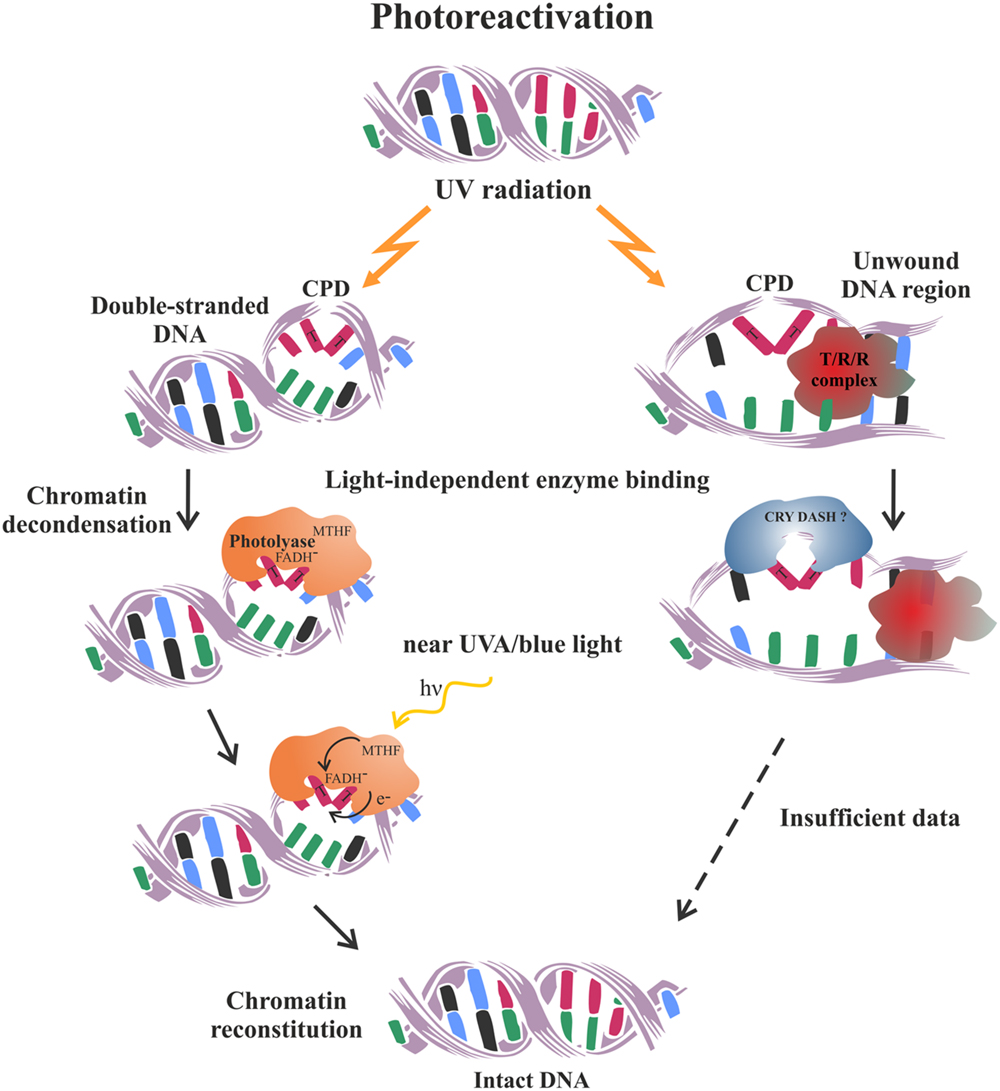 DNK MODELIRANjE (NAPAD NA KRIPTOSISTEME KOJI KORISTE NP-POTPUNE PROBLEME KAO MODEL)
 UMESTO DOSADAŠNjEG VREDNOVANJA KRIPTOSISTEMA TIPA “AKO PRETPOSTAVIMO DA NEPRIJATELj IMA MILION PROCESORA KOJI IMAJU PROCESORSKU MOĆ OD MILION OPERACIJA U SEKUNDI...”
PRETPOSTAVIMO DA NEPRIJATELj IMA HILjADU SUDOVA ZA FERMENTACIJU, SVAKI KAPACITETA 20.000 LITARA...
KVANTNI NAPAD NA KRIPTOSISTEME
KORISTE AŠTAJNOV PRINCIP DUALNOSTI TALAS-ČESTICA. TALAS ISTOVREMENO MOŽE DA POSTOJI (ZAUZIMA) VIŠE STANjA, A ČESTICA JE UVEK U JEDNOM STANjU
 ZA RAZLIKU OD KLASIČNOG RAČUNARA KOJI MOŽE DA POSTAVI SAMO JEDNO STANjE SVOG ELEMENTA U TRENUTKU, KVANTNI RAČUNAR IMA INTERNU TALASNU FUNKCIJU
KVANTNI NAPAD NA KRIPTOSISTEME
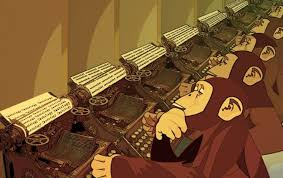 TA TALASNA FUNKCIJA JE SUPERPOZICIJA SVIH MOGUĆIH STANjA. 
 TO OMOGUĆAVA KVANTNOM RAČUNARU DA FAKTORIŠE U POLINOMIJALNOM VREMENU
 IDEALAN ZA PROVALjIVANJE KRIPTOSISTEMA ZASNOVANIM NA FAKTORSKIM JEDNOSMERNIM FUNKCIJAMA ILI DISKRETNIM LOGARITAMSKIM PROBLEMIMA.
POVRATAK U REALNOST
REALNA VREMENSKA DIMENZIJA
POVRATAK U REALNOST
REALNA VREMENSKA DIMENZIJA
SVI TI BROJEVI U STVARNOM SVETU
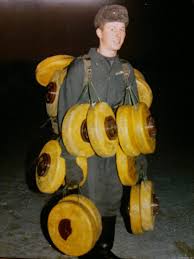 NE ZNAČE NIŠTA!
MINE UBIJAJU,
ŠIFRE SE PROVALjUJU
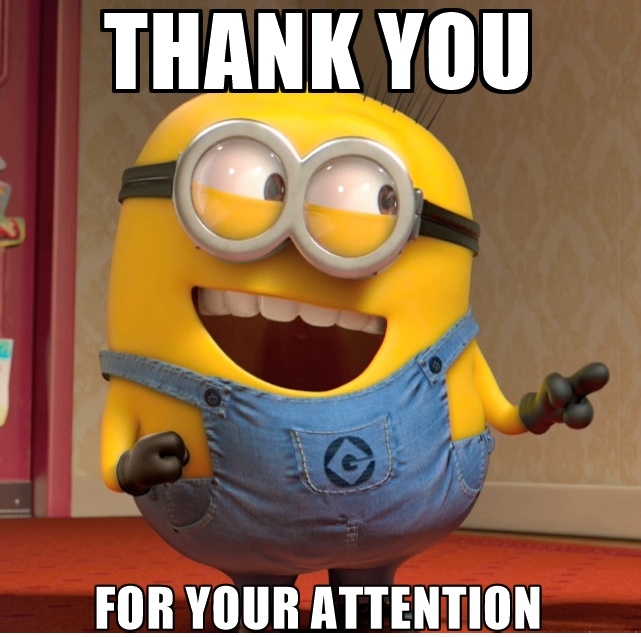 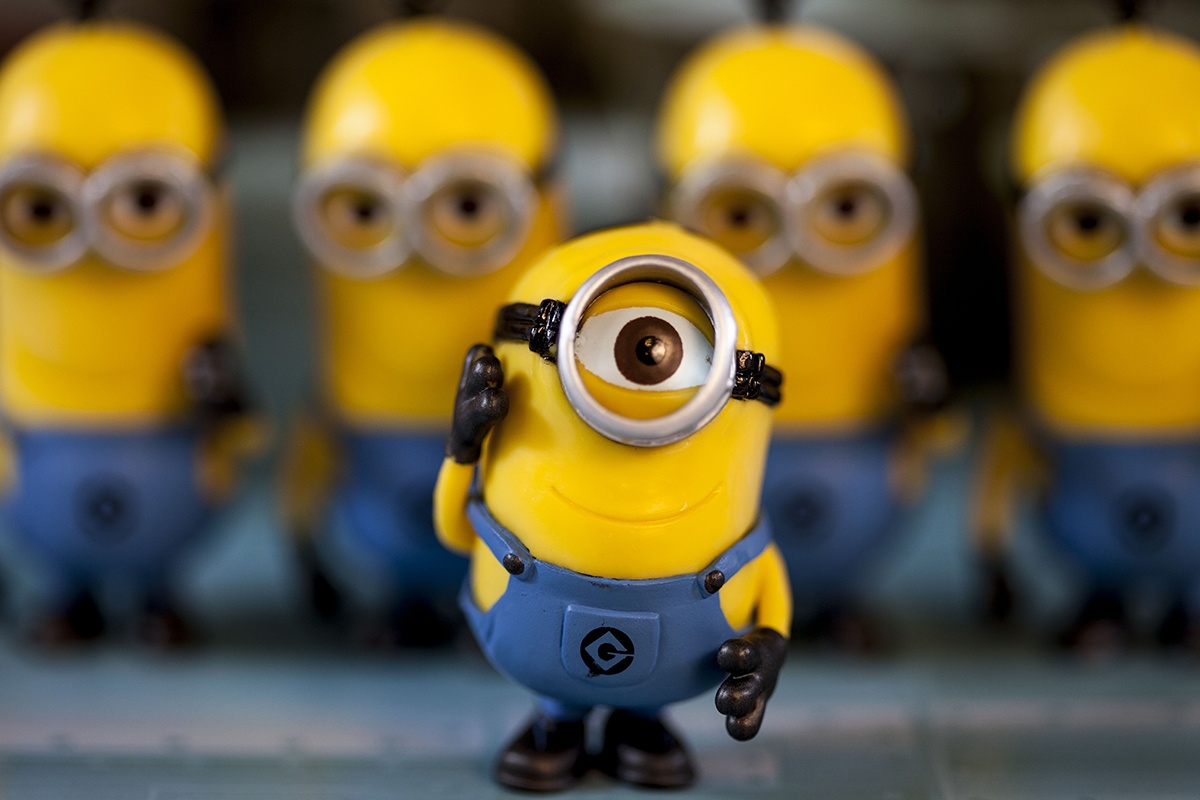